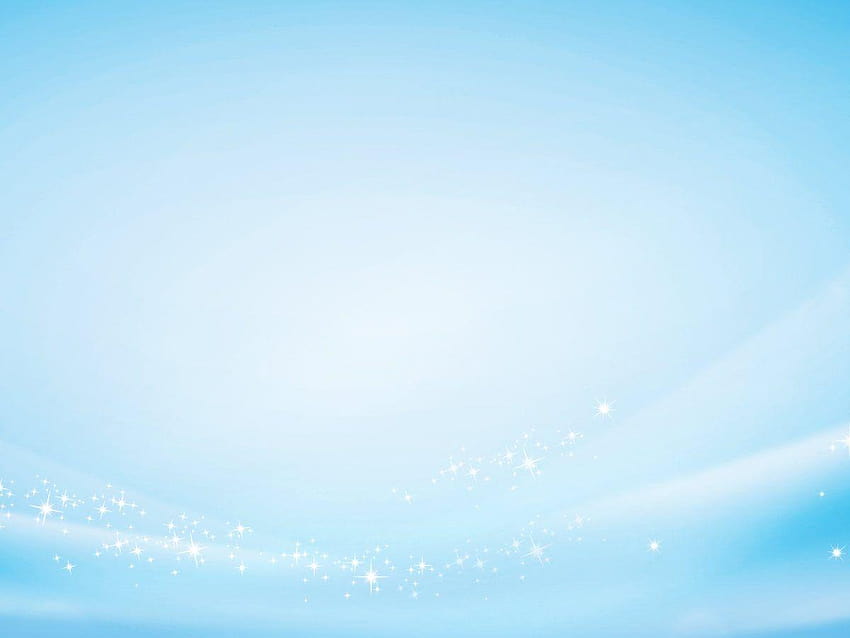 You are My All in All

你是我的一切
You are my all in all 1/6
Lord, I offer my life to You  1/4
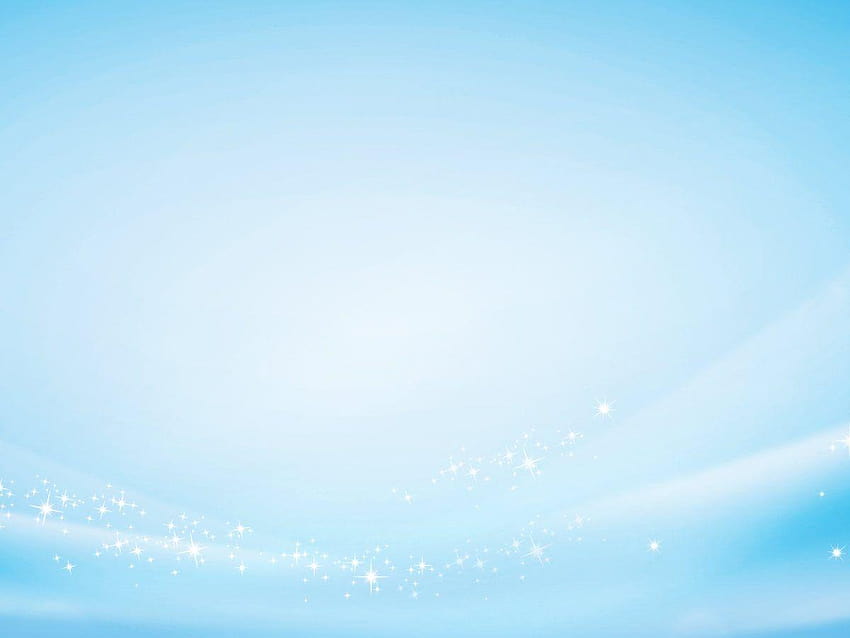 You are my strength 
when I am weak
You are the treasure that I seek   你是我依靠的力量
你是我寻求的宝藏
You are my all in all 1/6
Lord, I offer my life to You  1/4
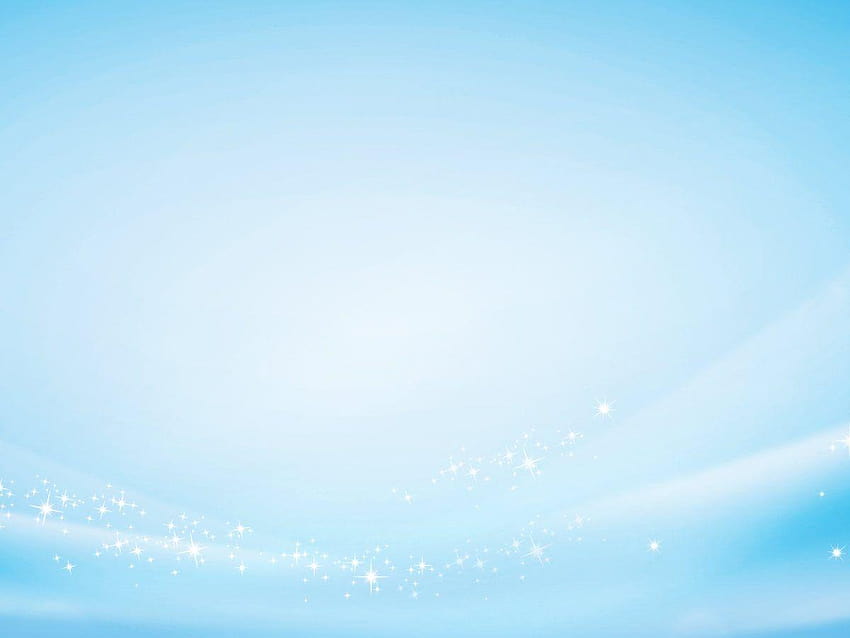 You are My All in All

你是我的一切
You are my all in all 1/6
Lord, I offer my life to You  1/4
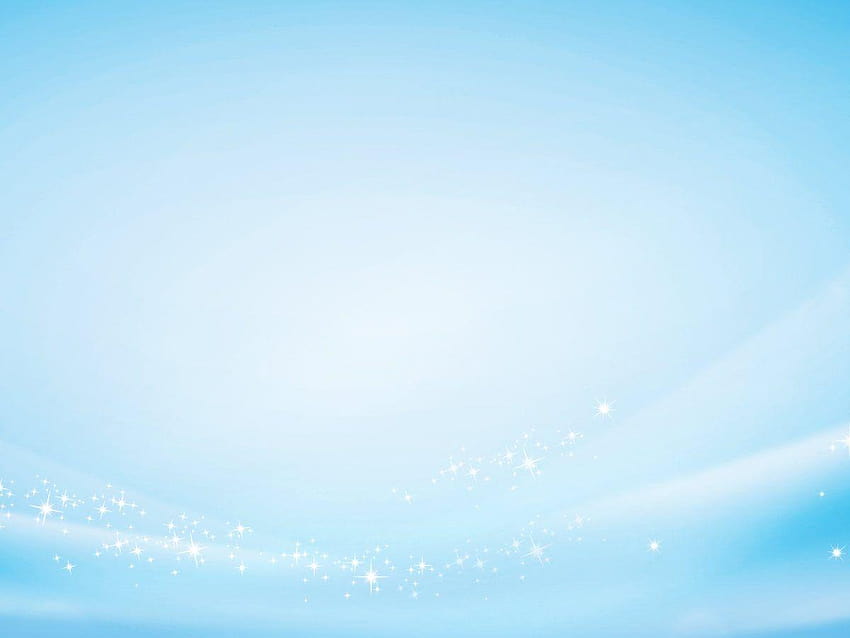 Seeking You as a precious jewel 
Lord to give up I'd be a fool   你好比贵重的珠宝
我怎能放弃你不要
You are my all in all 1/6
Lord, I offer my life to You  1/4
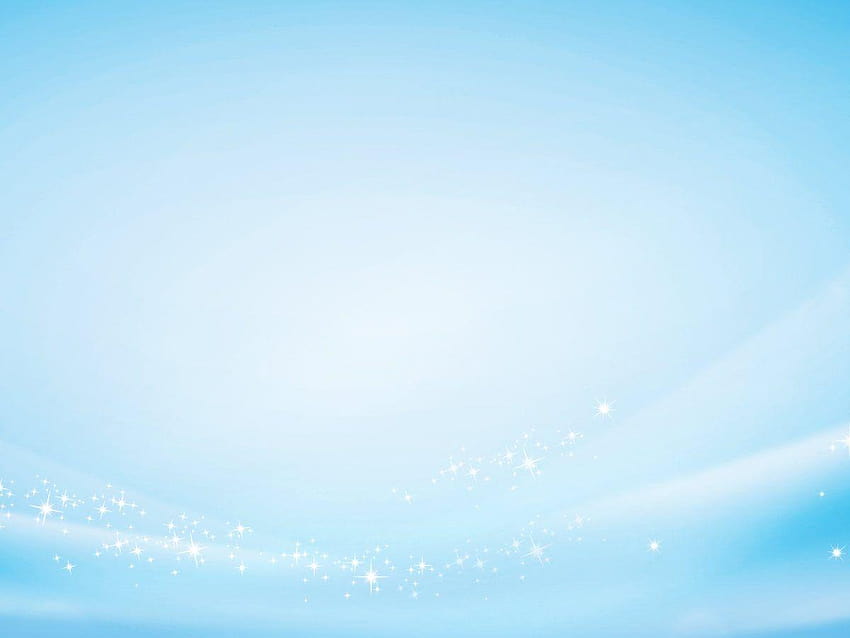 You are My All in All

你是我的一切
You are my all in all 1/6
Lord, I offer my life to You  1/4
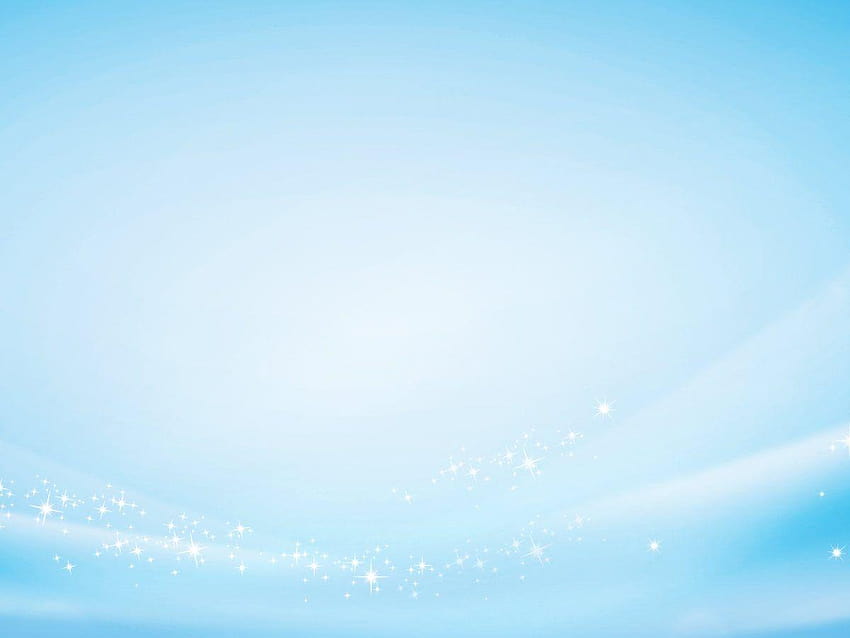 Jesus, Lamb of God worthy is Your name  (x2)

耶稣神羔羊 配得大赞美  (x2)
You are my all in all 1/6
Lord, I offer my life to You  1/4
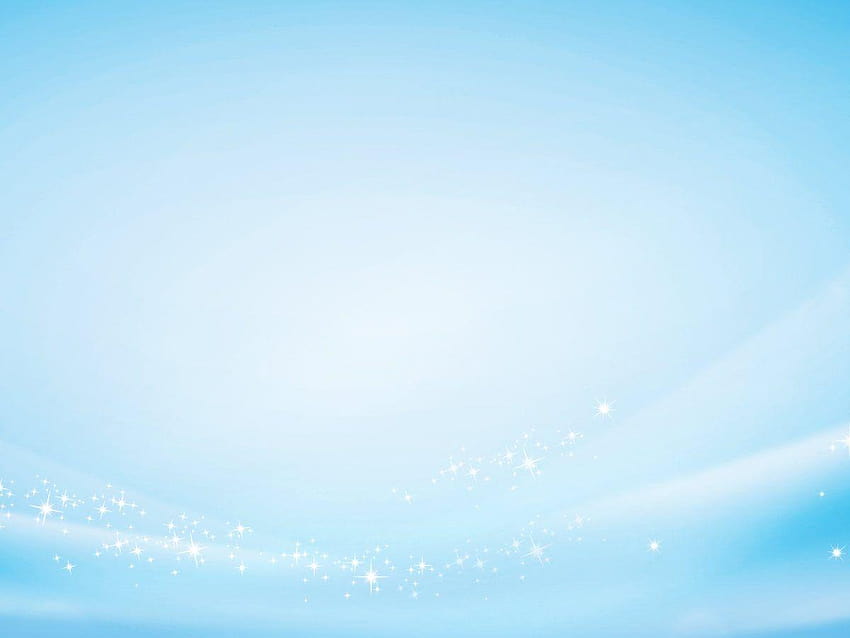 Taking my sin, my cross, 
my shame
Rising again I bless Your name   洗净我一切的罪孽
挪去我所有的羞辱
You are my all in all 1/6
Lord, I offer my life to You  1/4
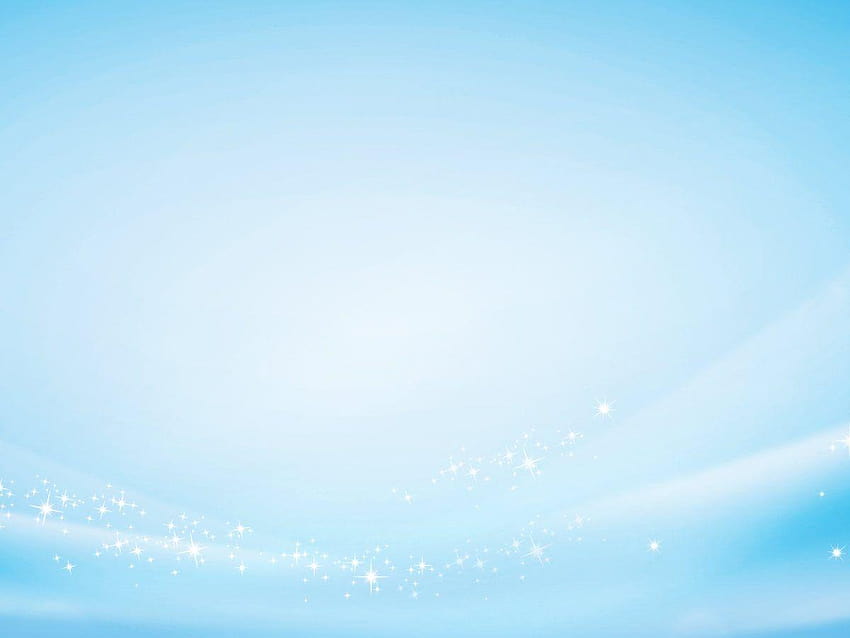 You are My All in All

你是我的一切
You are my all in all 1/6
Lord, I offer my life to You  1/4
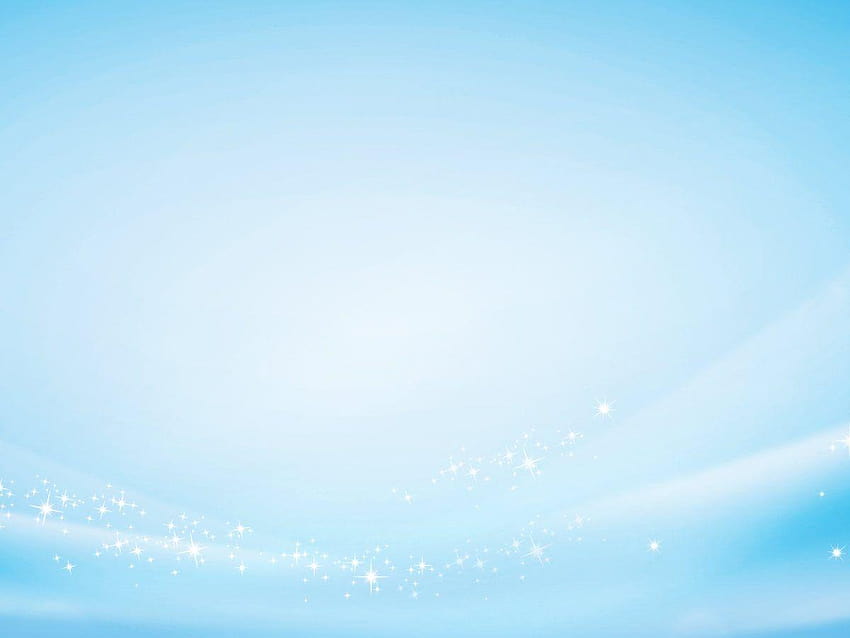 When I fall down You pick me up
When I am dry You fill my cup    当我失脚你扶起我
当我饥渴你充满我
You are my all in all 1/6
Lord, I offer my life to You  1/4
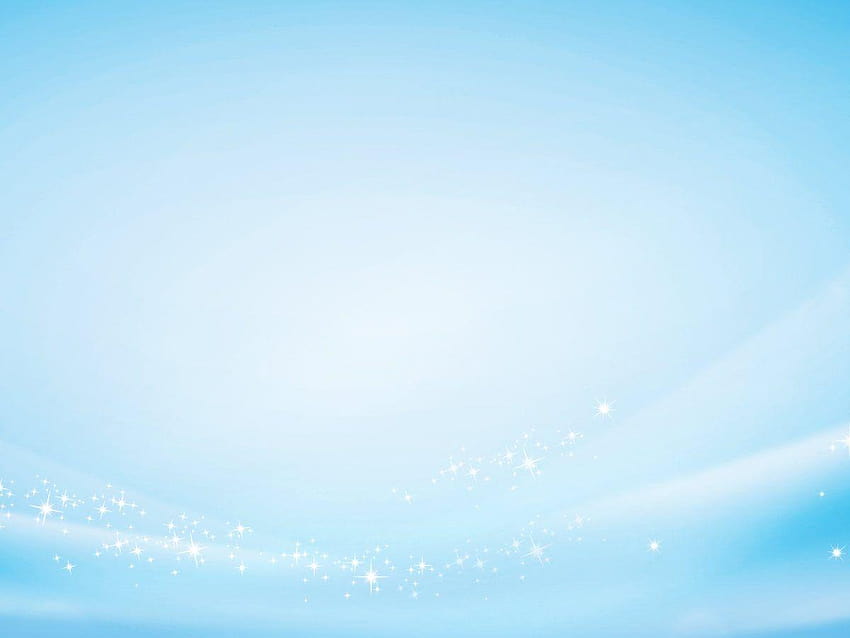 You are My All in All

你是我的一切
You are my all in all 1/6
Lord, I offer my life to You  1/4
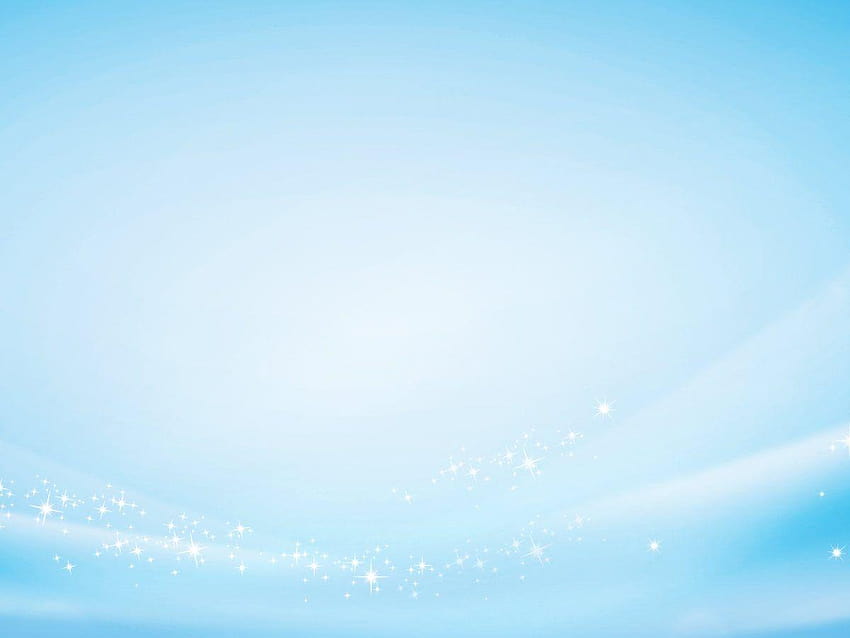 Jesus, Lamb of God worthy is Your name  (x2)

耶稣神羔羊 配得大赞美  (x2)
You are my all in all 1/6
Lord, I offer my life to You  1/4
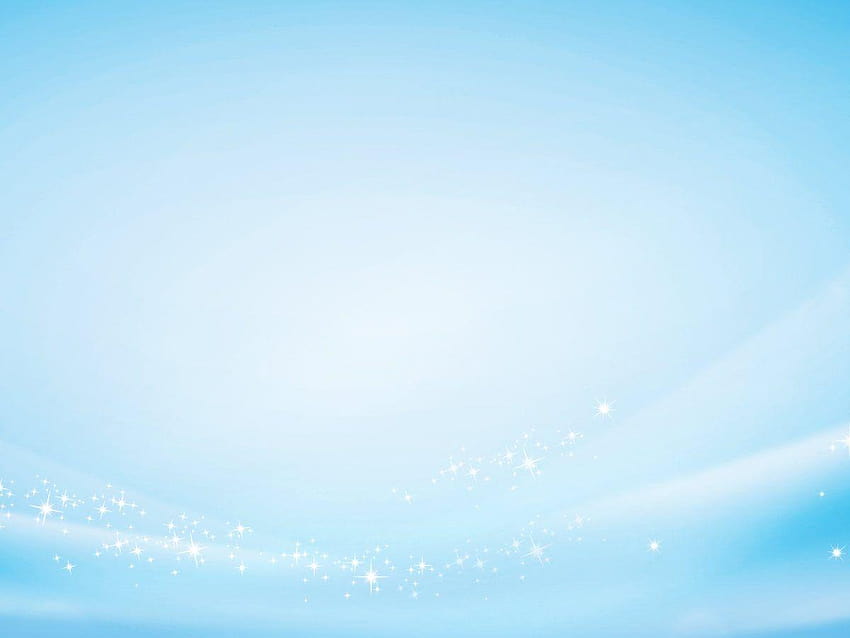 你是我依靠的力量
你是我寻求的宝藏

You are my strength 
when I am weak
You are the treasure that I seek
You are my all in all 1/6
Lord, I offer my life to You  1/4
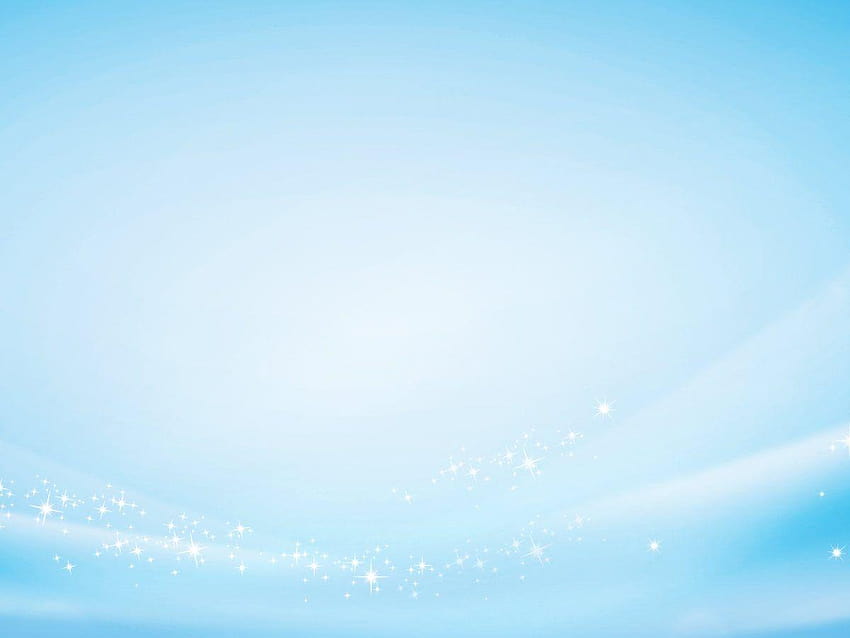 你是我的一切  

You are My All in All
You are my all in all 1/6
Lord, I offer my life to You  1/4
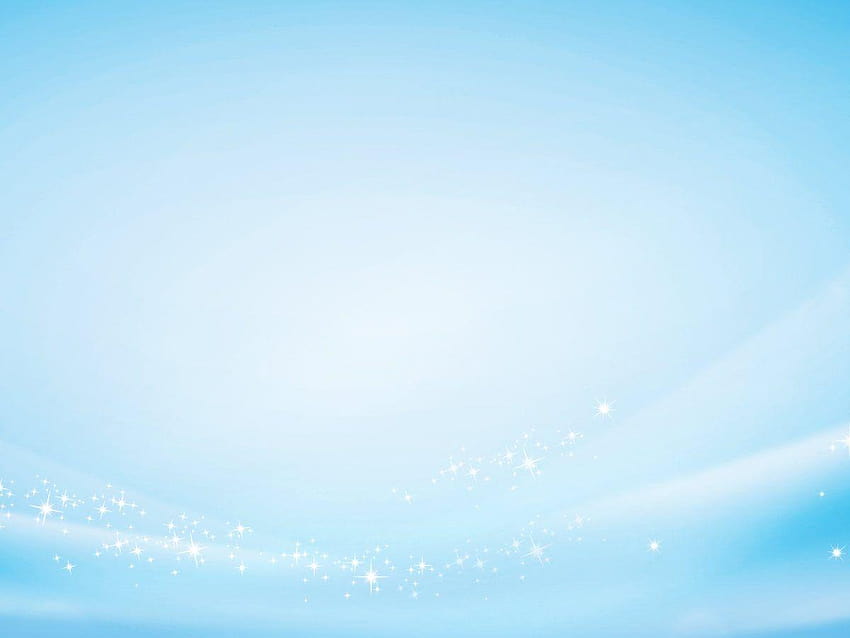 你好比贵重的珠宝
我怎能放弃你不要

Seeking You as a precious jewel 
Lord to give up I'd be a fool
You are my all in all 1/6
Lord, I offer my life to You  1/4
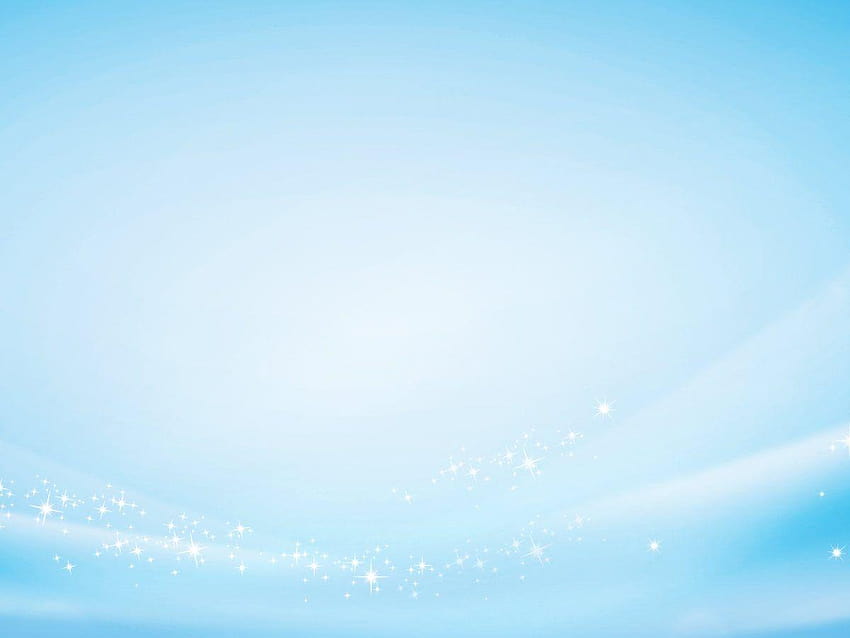 你是我的一切  

You are My All in All
You are my all in all 1/6
Lord, I offer my life to You  1/4
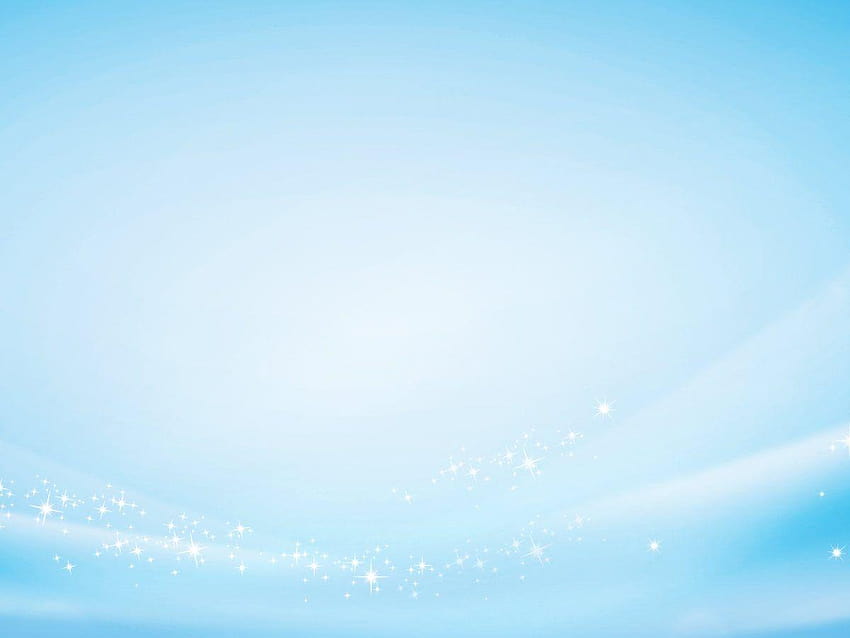 耶稣神羔羊 配得大赞美  (x2)

Jesus, Lamb of God worthy is Your name  (x2)
You are my all in all 1/6
Lord, I offer my life to You  1/4
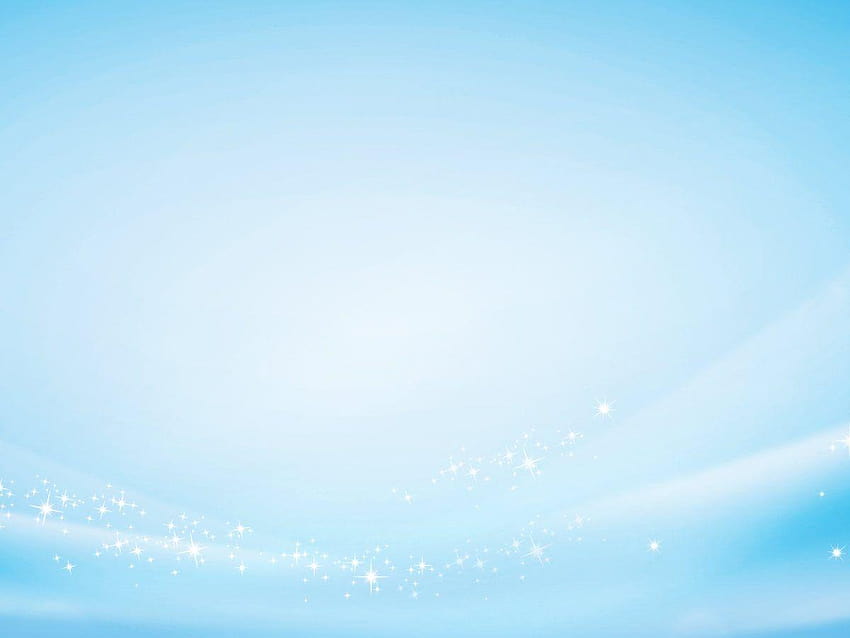 耶稣神羔羊 配得大赞美  (x2)

Jesus, Lamb of God worthy is Your name  (x2)
You are my all in all 1/6
Lord, I offer my life to You  1/4